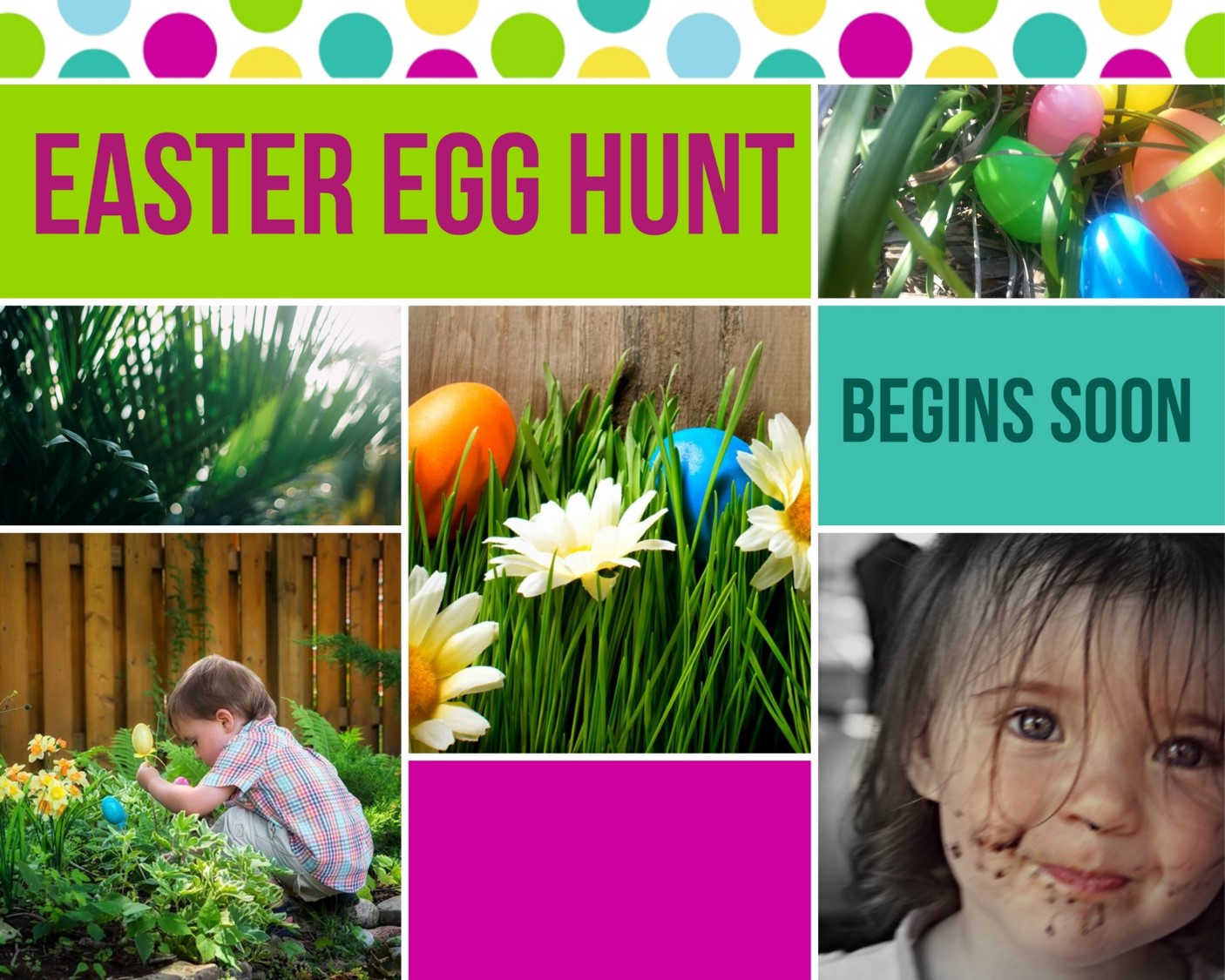 Insert your own text, ministry logo or leave blank